Santa Monica CollegeThird Quarter Budget Report
Board of trustees
May 02, 2023
Things WILL Change
May Revise
May 2022: $97.5 billion Surplus
January 2023: <$22.5> billion Deficit
March 2023: LAO 2022-23 Revenue Update
PIT is <$2.2> billion below January Forecast
Revenue could be <$5> billion to <$11> billion below Governor’s January Forecast
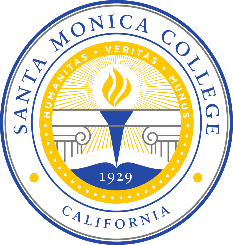 Overview
Recalculation of 2021-2022
Third Quarter Budget Update
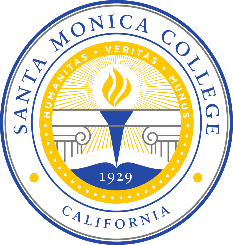 Recalculation of 2021-2022
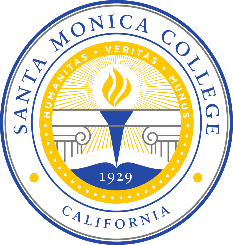 What is a Recalculation?
January 2020: Governor proposes next years budget 
May 2020: Governor revises January proposal
June/July 2020: State passes State budget 
August 2020: CCCCO projects District funding (Advanced) 
February/March 2021: Period 1 update (P1) 
June 2021: Period 2 update (P2) 
February/March 2022: State finalizes funding allocations and makes funding adjustments (Recalculation)
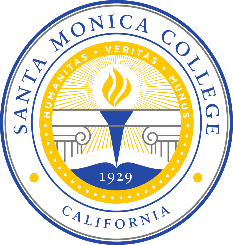 Recent Prior Year Adjustments
2017-2018: <$13,026>
2018-2019: $50,655
2019-2020: $707,695
2020-2021: $1,280,923
2021-2022: $480,299
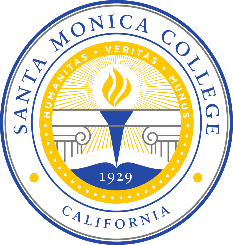 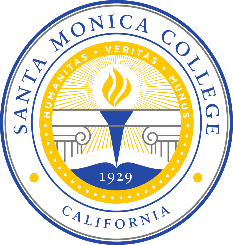 2022-2023 Third Quarter Budget Update
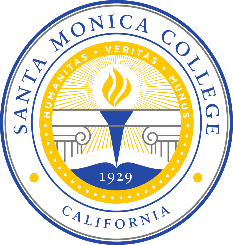 Major Items of Note
Deficit Factor of <0.00%>  
Adopted Budget: <0.07%>  or <$102,900>
COVID related savings coming to an end
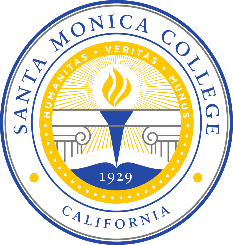 Major Items of Note
FTES projections 
Adopted Budget: Credit Res. FTES: ~ <3.75%> or <638.12>
P2 Reported Credit Res. FTES: ~ <3.46%> or <589.03>
2022-2023 Projected Credit Res. FTES = 16,424.64 
Summer <13.94%> - Fill Rate 67.53%
Fall <6.28%> - Fill Rate 73.19%
Winter <4.74%> - Fill Rate 72.65%
Spring <0.71%> - Fill Rate 76.13%
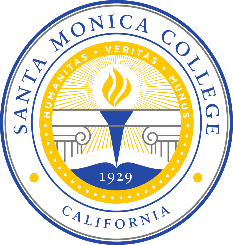 <2,677> or <14.0%> 
Decrease in 
Credit Resident FTES
<4,082> or <19.9%> 
Decrease in 
Credit Resident FTES
Major Items of Note
Adopted Budget NR FTES: 3.1% or 85.52 FTES

P2 Reported Non-resident FTES: 4.63% or 128 FTES
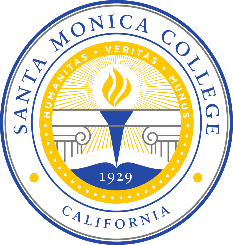 128 or 4.63%
Increase in 
Non-resident FTES
<1,906> or <39.7%> 
Decrease in 
Non-resident FTES
$1,401,043 or 6.5%
Increase in NRT
<$10,915,502> or <32.1%> 
Decrease in NRT
Increase in revenue of $4,150,962 or 2.08%
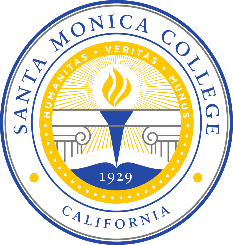 Increase in expenditure of $15,167,622 or 7.49%
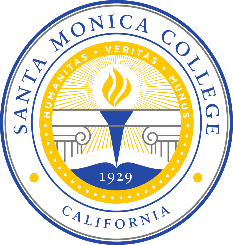 Fund Balance
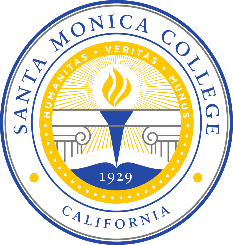 Statewide Fund Balance Ratio: 32%
Key Take Aways
Expenditures vastly outpacing revenues
Deficit has increased to <$13,745,464>
Hold Harmless protections end in 2024-2025
State Education Finance Sub-committee not inclined to make further revisions
Budget Committee working on recommendations 
 2023-24 Tentative Budget in June: Large deficit expected
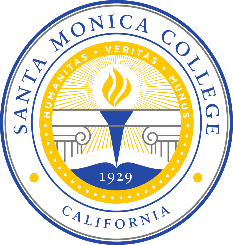 Special Thank You To…

Veronica Diaz and the Budget Team

John Greenlee, Charlie Yen 
and the Facilities Planning Team

Kim Tran, Irma Haro and the Accounting Team

The Budget Committee
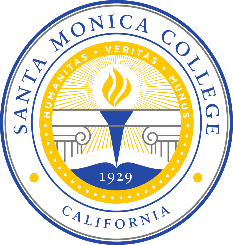 Questions
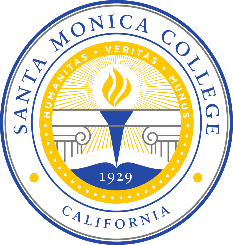